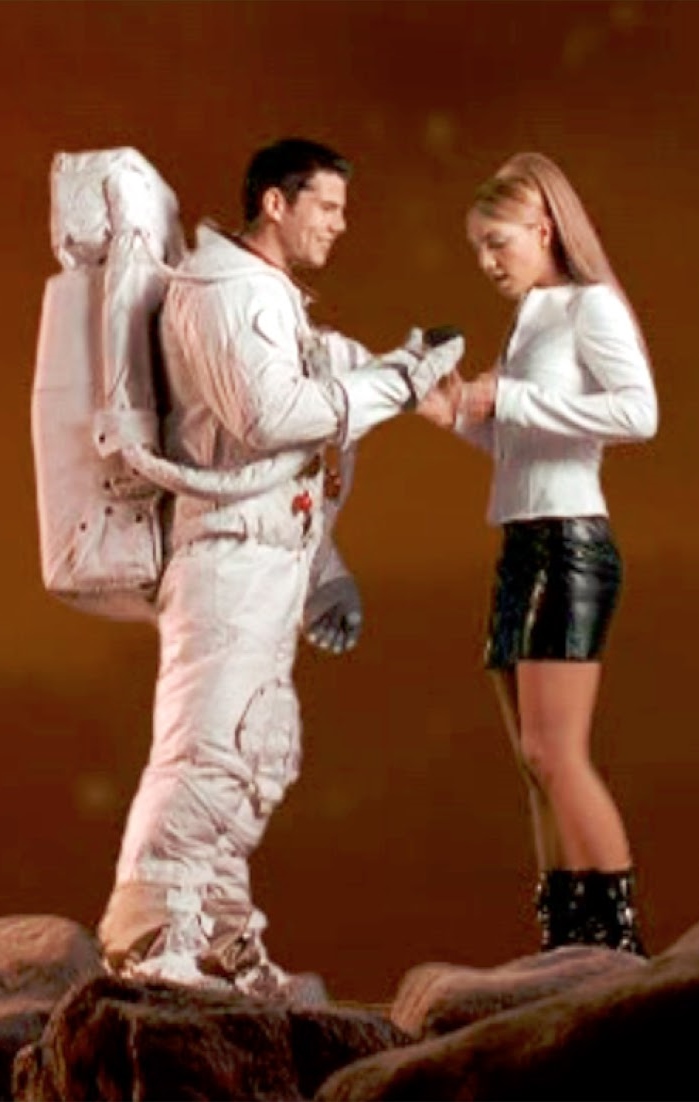 oops! ... I did it again
What lessons may be gained from earlier implementation of framework housing legislation in Iceland? 
The Association of Local Authorities in Iceland
Guðjón Bragason Head of Welfare and Legal Department 
Tryggvi Þórhallsson lawyer
[Speaker Notes: An introduction of sorts to the deliberations at this juncture. 

Now we have a new system in place. How can we ensure that it is as successful as possible. 

Icelanders have not been so good at long-term thinking or strong in following plans.]
Shortage of data
 Nepotism
 Rollercoaster economy ... ... and the post-2008 crisis of course
Background
[Speaker Notes: A favorite pastime of Icelanders to talk things up or to talk them down. 

It is quite easy when you don‘t have the data!

The acute shortage of housing had fuelled a ridiculous rise in prices. But there are also those who benefit from an upward spiral in demand. 

A lesson from the last time this happened (in 2005-2007) was that many building societies and housing associations cashed in when the bubble had grown out of all proportions. It was simply to lucrative for those parties not to use the opportunity, even though some of them were not even „for-profit“ based. This of course became a major problem post-2008 when the buyers of these houses went bankrupt. 

The new legislation in place since last summer and which the HFF people will present is intended to cover such loop-holes, ie. that the housing which has received publis grants is not sold so that the owners (who are also recipients of the grants) may cash in a profit when prices go up. 

The problem however is that in a small country everybody knows everybody...]
74 municipalities
 All have the same legal obligations
 The need for central support is different
 2016: HFF becomes a central Actor
 2017: Legislation for further reforms
Challenges
[Speaker Notes: The legal obligations of Icelandic municipalities have been reasonably clear for the past 20 years. The main task is to provide affordable housing, which also encompasses support for first-buyers. 

Implemention has, however, not followed. Reasons for this is amongst other things that the HFF had difficulties in executing its supportive role. 

The dual-nature of HFF, both a bank– lending and as the main central state agency for promoting public housing policies. 

2016: HFF becomes a central Actor, providing the municipalities with much-needed support in making cohesive plans. 

After the reform HFF will concentrate on the support role. 

The Minister of Social Affairs and Equality has announced that he will present Parliament with a bill for the future legislation on the role of HFF.]
The Association assists the municipalities
Key notions: 
 Affordable housing 
 Regard for the youngest generations
 Security both for those who own and rent
 Support for social cohesion and „blending“ 
 Diverse and flexible housing market 
 Supply of plots for flats 
 Cost-effective norms and innovation
Municipal Policy 2014-18
[Speaker Notes: The four cornerstones or so to speak, are the following and deal with: 
The need for stability
Shifting demographics
The mentality of the rollercoaster economy and
Inflation of Norms.]
Stong emphasis on housing plans:
 A new task for many municipalites 
 Needs based approach
 Addresses the acute current situation 
 Analyses the waiting lists
 What is in the pipeline?
 How will the demand evolve?
Road map
[Speaker Notes: The toolkit for achieving the objectives in the policy.]
Policy drift should be resisted
 Keep pressure groups in check 
 Avoid scattering of public resources: 
 Flats built under an affordable  housing regime should not be sold  in times of economic upswings
 It is reasonable for people to move on
Stability
[Speaker Notes: It is more easily said than done for people to move on when they get better off. The problem is well known for example in Denmark, and has direct bearing on the application of European rules on State Aid.]
„Self-ownership“
 Ageing of the population
 Progression of disabilities
Demographics
Housing bubbles
 Pressure on the municipalites to  „play along“ in times of upswing
 AirBnB
Rollercoaster economy
A tendency for ever larger flats
 Universal design
 New Icelandic building regulation (2012) „the most progressive of the Nordic regulations in  terms of sustainable development...“
 But what about costs?
Norms
The aim is for every municipality to have   its housing plan 
 Co-ordination between adjacent  munipalities 
 Spans four and eight years 
 Four years is the law-prescribed  budgetary term for the municipalities
 HFF provides comprehensive data
Planning
Called for: A stable, balanced and cost- effective affordable housing regime
 The acute shortage of today must be  solved by greatly increased supply of  rented housing
 This supply has to be cost-effective
Conclusion  (of a sort)